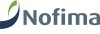 Bacteria stress response to high pressure processing
Tine Bergitte Heggernes
Supervisor: Nadav Skjøndal-Bar
Project with Nofima – Måltidets Hus, Stavanger
Project Autumn 2013, Tine Bergitte Heggernes
[Speaker Notes: Department for food researching]
Motivation
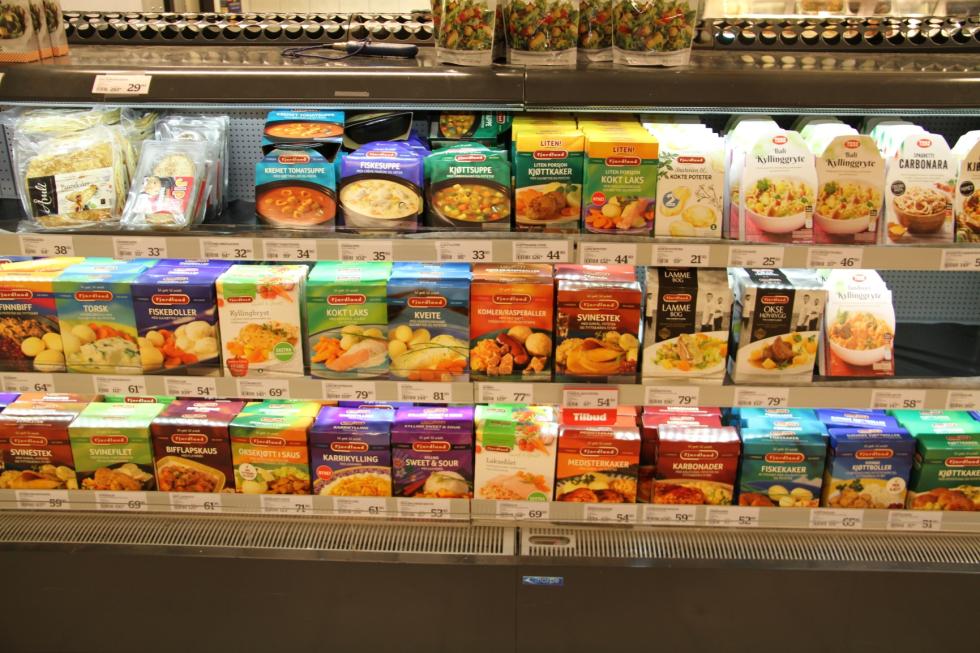 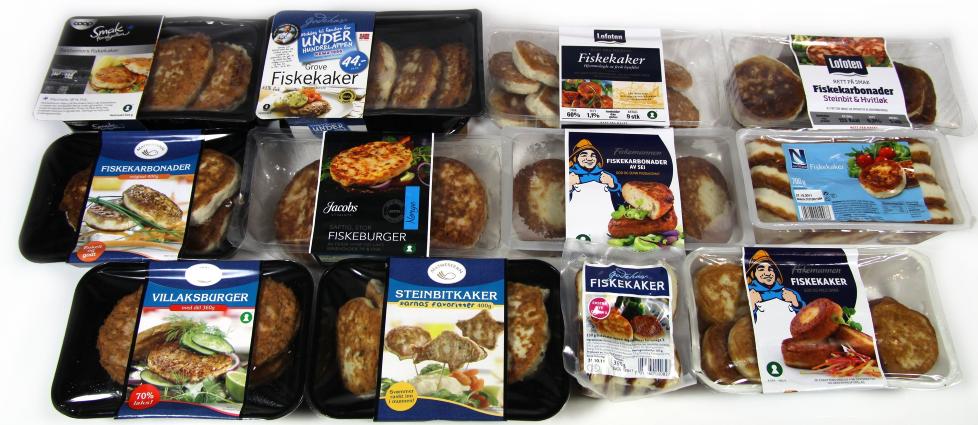 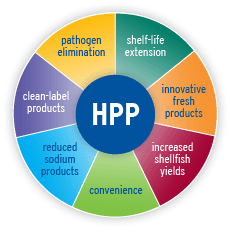 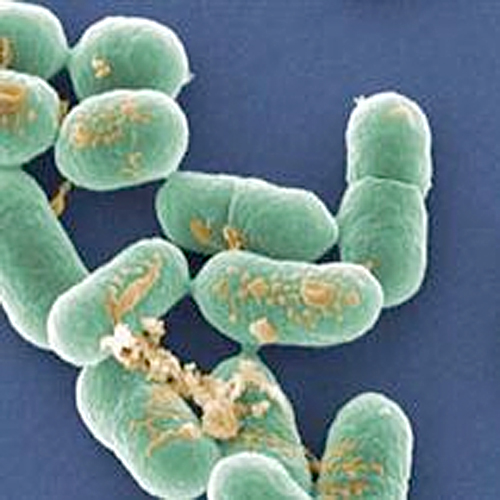 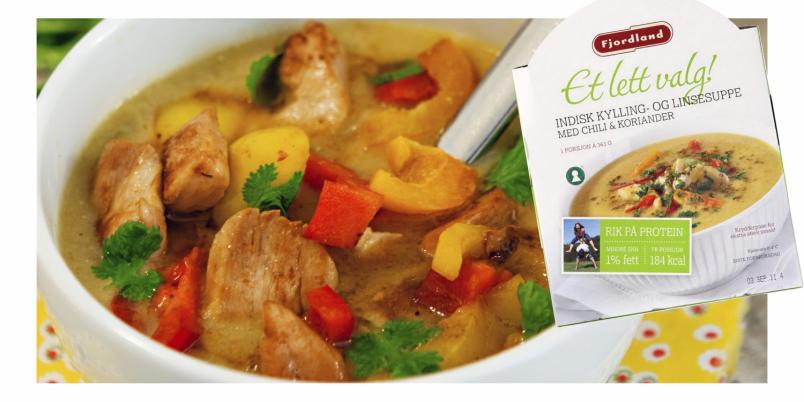 Listeria monocytogenes
Tine Bergitte Heggernes
Objective and methodology
Objective
Doing a literature study on bacteria stress response to high pressure processing (HPP).
The bacteria response - change of gene expressions and mechanisms in the cell when stressed.
Methodology
Using experimental data done with HPP at 400 Mpa and 600 Mpa with Listeria contaminated food
Find vital HPP affected mechanisms  Genes activating these mechanisms  Determination of most significant genes  Comparing genes with regulation from other environmental stresses  Proposing the most pressure specific genes
Bacteria stress responce to high pressure processing
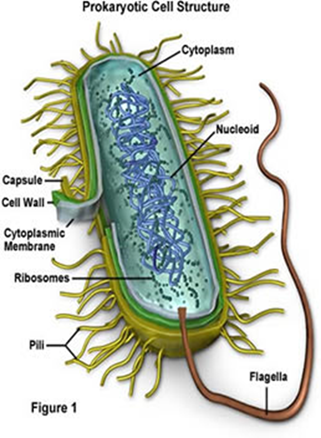 Results and conclusion
HPP induced changes
Many genes expressed as a response to HPP
Expression change higher at 400MPa than 600 Mpa  less developed response systems for higher pressures.
Tine Bergitte Heggernes
The 7 most pressure specific genes
Tine Bergitte Heggernes
Futute work – Master thesis
Conduct HPP experiments
Develop models which predicts bacteria inhibition from high pressure processing
Tine Bergitte Heggernes